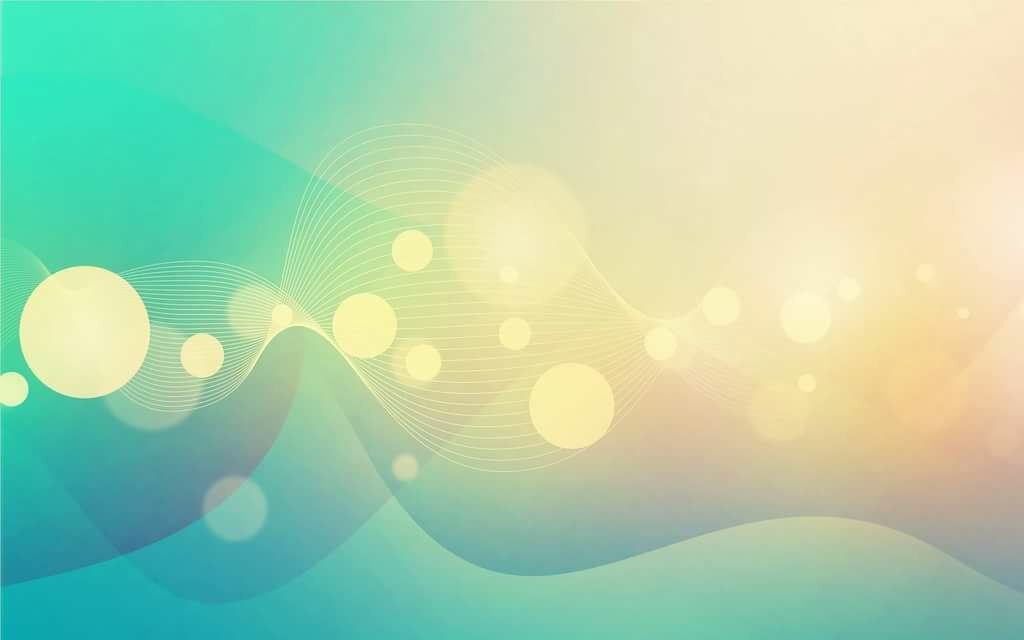 Тема:
«Актуальные вопросы по организации работы объединений дополнительного образования учащихся»
методист
основного отдела
воспитательной работы
и инклюзивного образования – Ерошевская Екатерина Викторовна
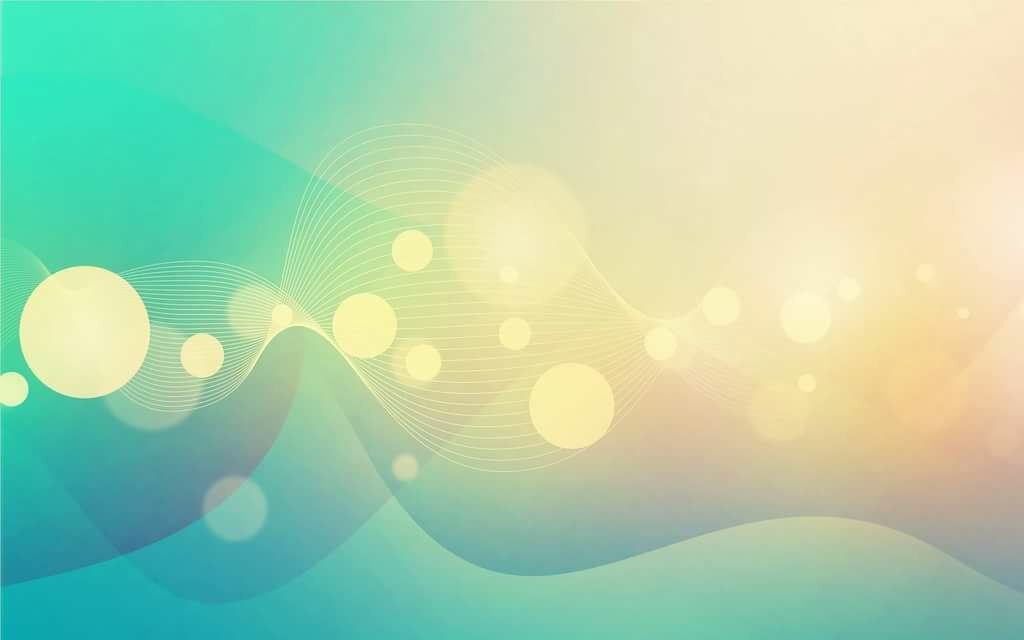 При разработке программ для объединений и кружков руководствуйтесь Кодексом Республики Беларусь об образовании

статьи: 

№ 228	-	Система дополнительного образования детей и молодежи
№ 229	-	Образовательная программа дополнительного образования 			детей и молодежи
№ 230	-	Срок получения дополнительного образования детей и 				молодежи
№ 233	-	Общие требования к организации образовательного 				процесса при реализации образовательной программы 				дополнительного образования детей и молодежи
№ 234	-	Общие требования к приему лиц для получения 					дополнительного образования детей и молодежи
№ 239	-	Учебно-программная документация образовательной 				программы дополнительного образования детей и молодежи
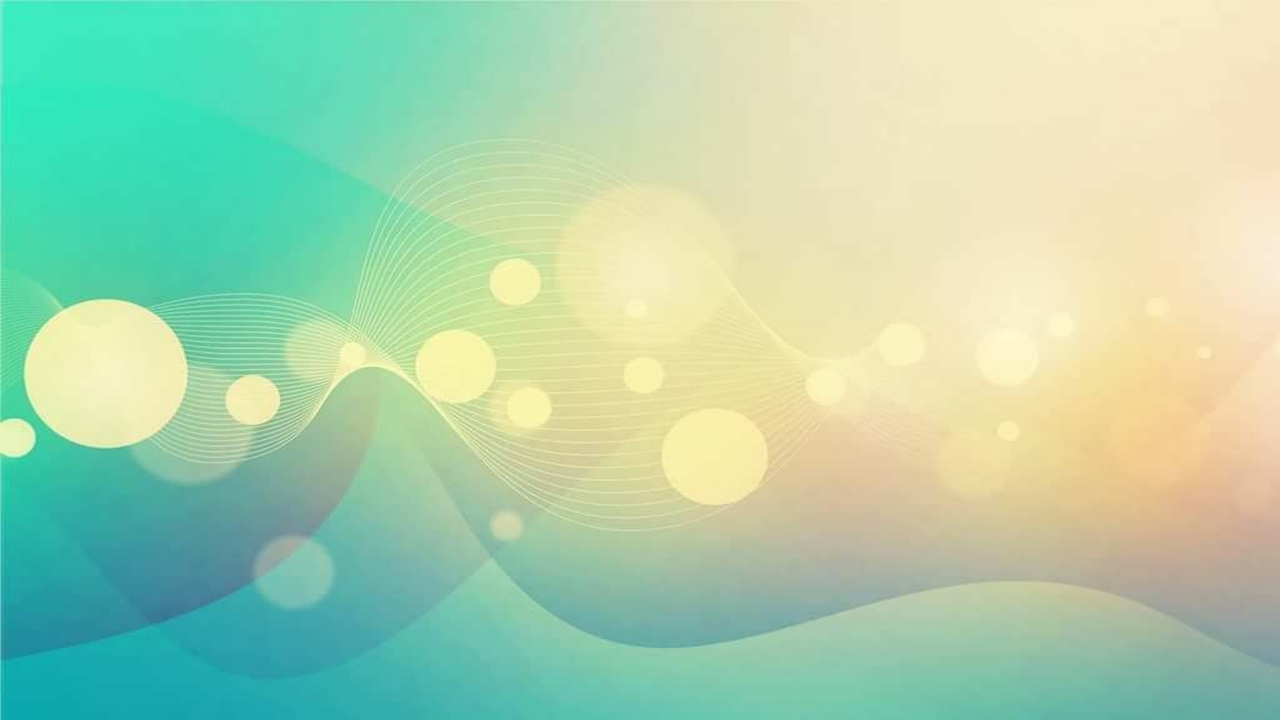 КРУЖКИ И
ОБЪЕДИНЕНИЯ
ПО ИНТЕРЕСАМ:

ПРАКТИКА – 70%
ТЕОРИЯ – 30%
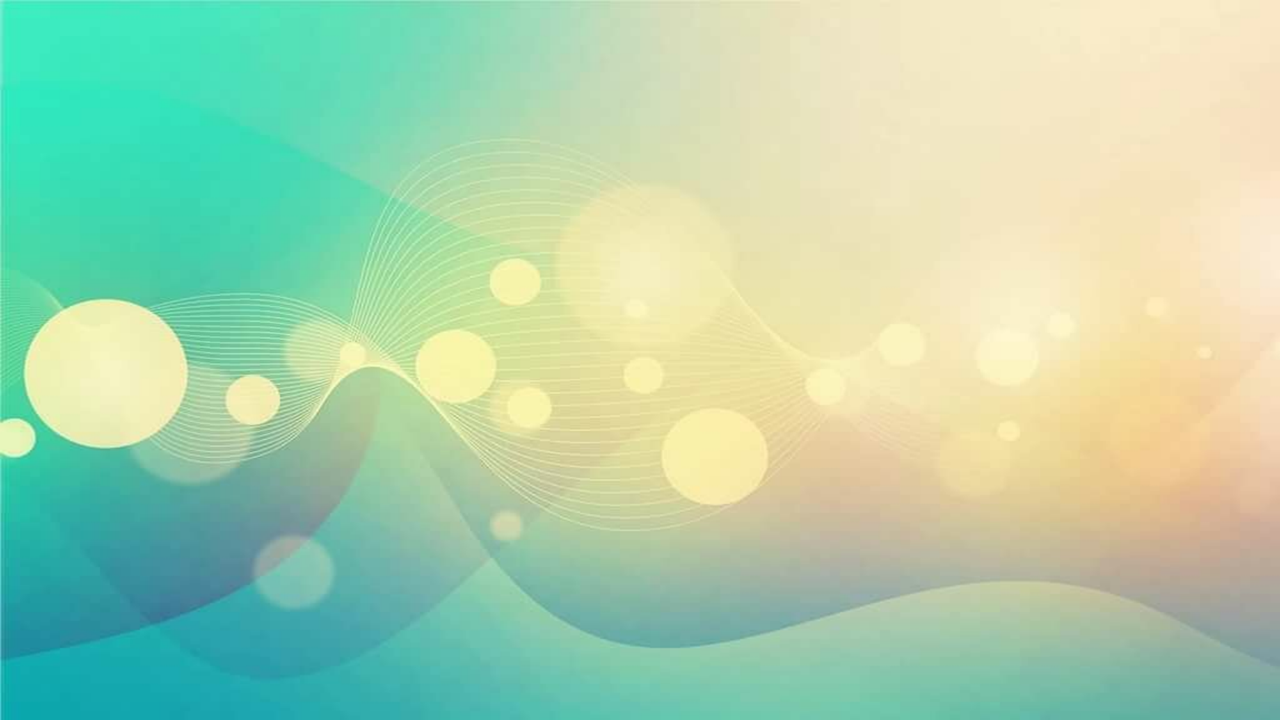 ПРОГРАММЫ
ОБЪЕДИНЕНИЙ ПО ИНТЕРЕСАМ
И КРУЖКОВ:


УТВЕРЖДЕНИЕ
у директора УО

2. СОГЛАСОВАНИЕ С ГЛАВНЫМ УПРАВЛЕНИЕМ ПО ОБРАЗОВАНИЮ
у зам. начальника –
Бабашинской Марины Владимировны
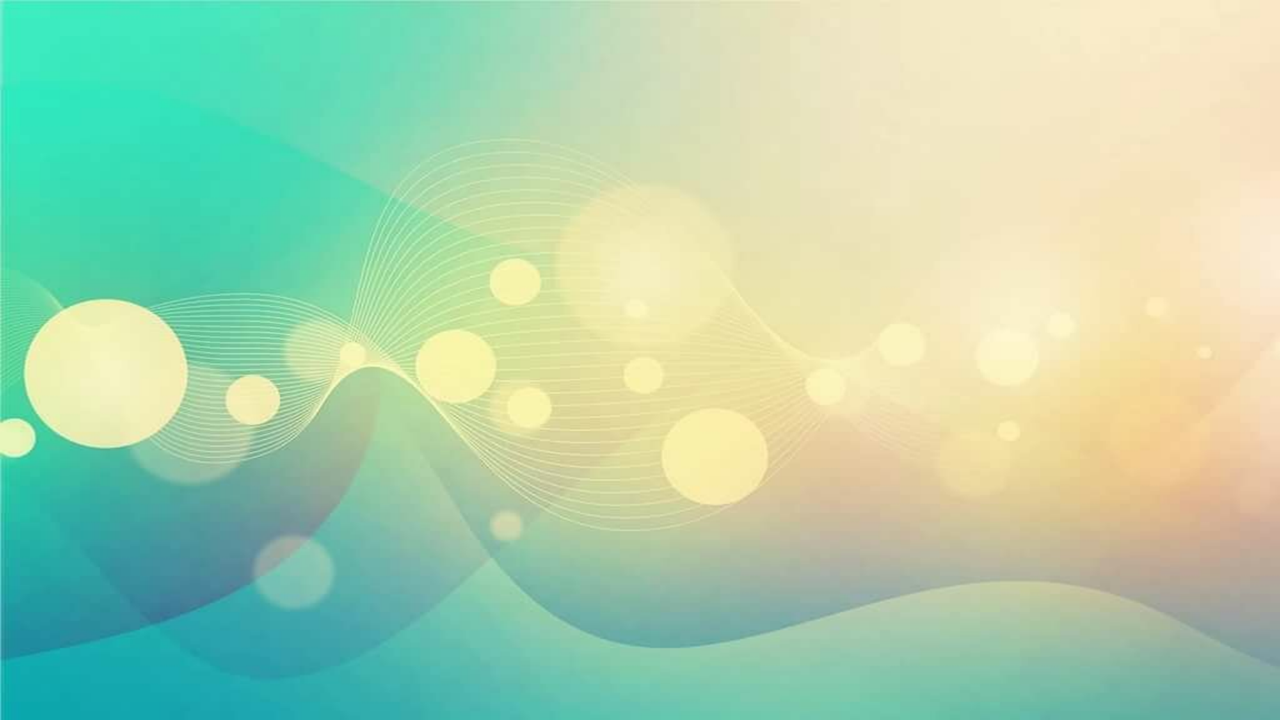 ПРИ НАБОРЕ УЧАЩИХСЯ
В КРУЖКИ И ОБЪЕДИНЕНИЯ ПО ИНТЕРЕСАМ НЕОБХОДИМ СЛЕДУЮЩИЙ НАБОР ДОКУМЕНТОВ
(ОТ КАЖДОГО УЧАЩЕГОСЯ!):

ЗАЯВЛЕНИЕ УЧАЩЕГОСЯ НА ИМЯ ДИРЕКТОРА УО;
СПРАВКА О СОСТОЯНИИ ЗДОРОВЬЯ (ИНФОРМАЦИЯ);
ВИЗА ДИРЕКТОРА НА ЗАЯВЛЕНИИ УЧАЩЕГОСЯ О ТОМ, ЧТО УЧАЩИЙСЯ МОЖЕТ ПОСЕЩАТЬ КРУЖОК/ОБЪЕДИНЕНИЕ ПО ИНТЕРЕСАМ;

	ИТОГ:	ПРИКАЗ УЧРЕЖДЕНИЯ ОБРАЗОВАНИЯ
			О ЗАЧИСЛЕНИИ УЧАЩИХСЯ В 							КРУЖОК/ОБЪЕДИНЕНИЕ ПО ИНТЕРЕСАМ.
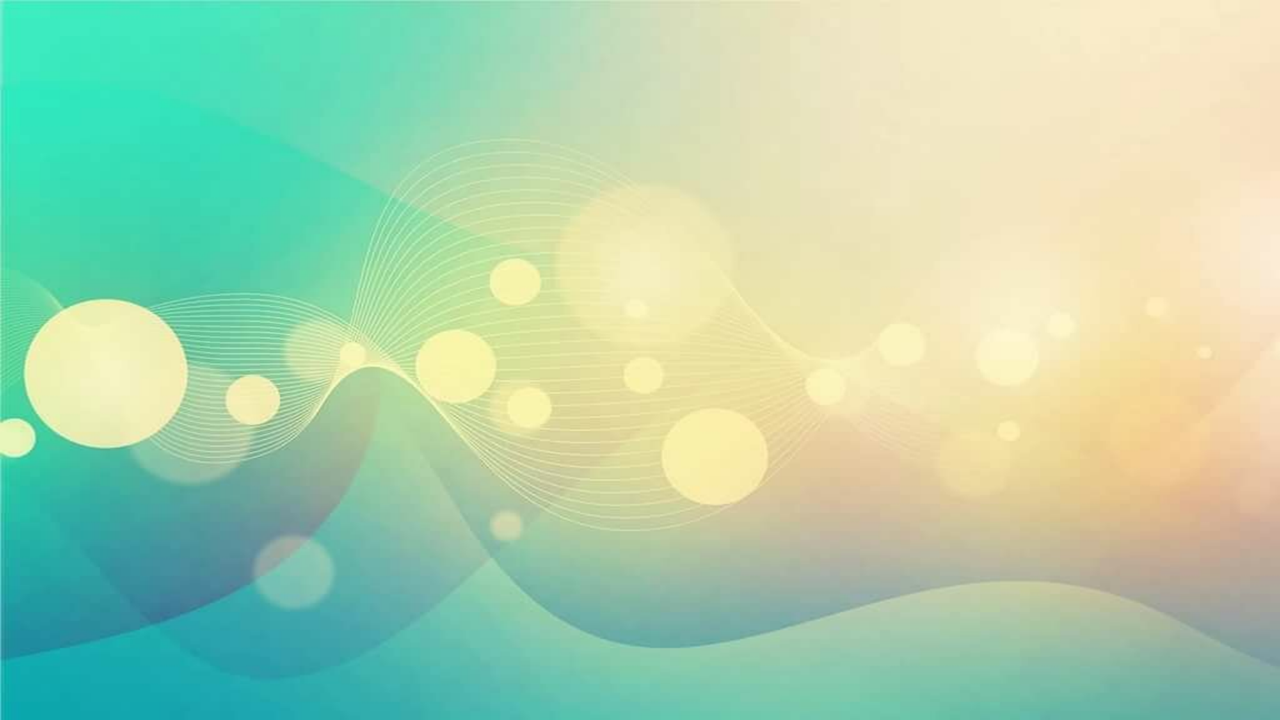 ТЕМАТИКА КРУЖКОВ И ОБЪЕДИНЕНИЙ ПО ИНТЕРЕСАМ
ДОЛЖНА СООТВЕТСТВОВАТЬ ИНТЕРЕСАМ ДЕТЕЙ И МОЛОДЕЖИ.

Тема Коллегии главного управления образования от 26.02.2019 года:

«Организация занятости учащихся
учреждений профессионально-технического и среднего специального образования во внеурочное время, в выходные дни, и контроля за работой общежитий»

В УО НЕОБХОДИМО СОЗДАТЬ КРУЖКИ И ОБЪЕДИНЕНИЯ
ПО ИНТЕРЕСАМ ПО РЕШЕНИЮ КОЛЛЕГИИ
ПО СЛЕДУЮЩИМ НАПРАВЛЕНИЯМ:

СОВЕРШЕНСТВОВАНИЕ ПРОФЕССИОНАЛЬНОГО МАСТЕРСТВА

ПРИОБРЕТЕНИЕ ПРАКТИЧЕСКИХ НАВЫКОВ САМООБСЛУЖИВАНИЯ, РЕМОНТА И УЛУЧШЕНИЯ БЫТОВЫХ УСЛОВИЙ

(Постановление № 311 главного управления по образованию от 26.02.2019 г.)
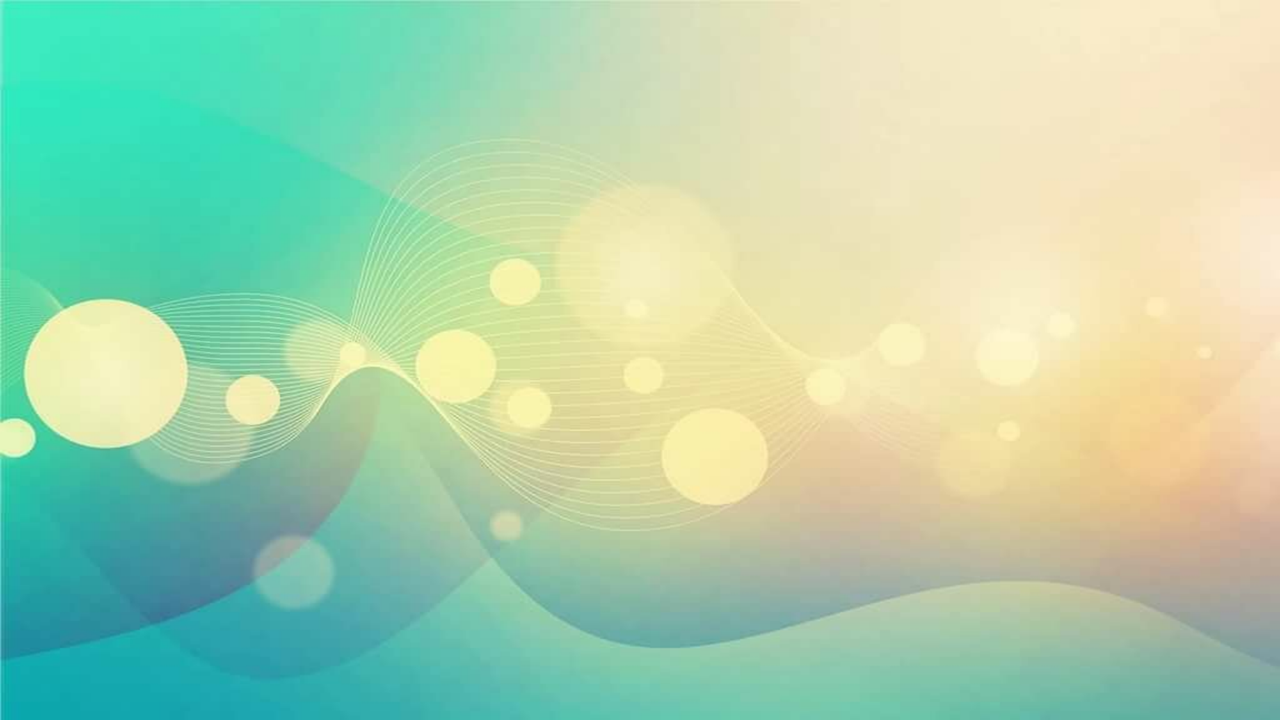 ОБРАТИТЬ
ВНИМАНИЕ:

ГРАФИКИ РАБОТЫ КРУЖКОВ
И ОБЪЕДИНЕНИЙ ПО ИНТЕРЕСАМ,
ПЕРЕНОСЫ ЗАНЯТИЙ,
ОТМЕНЫ ЗАНЯТИЙ
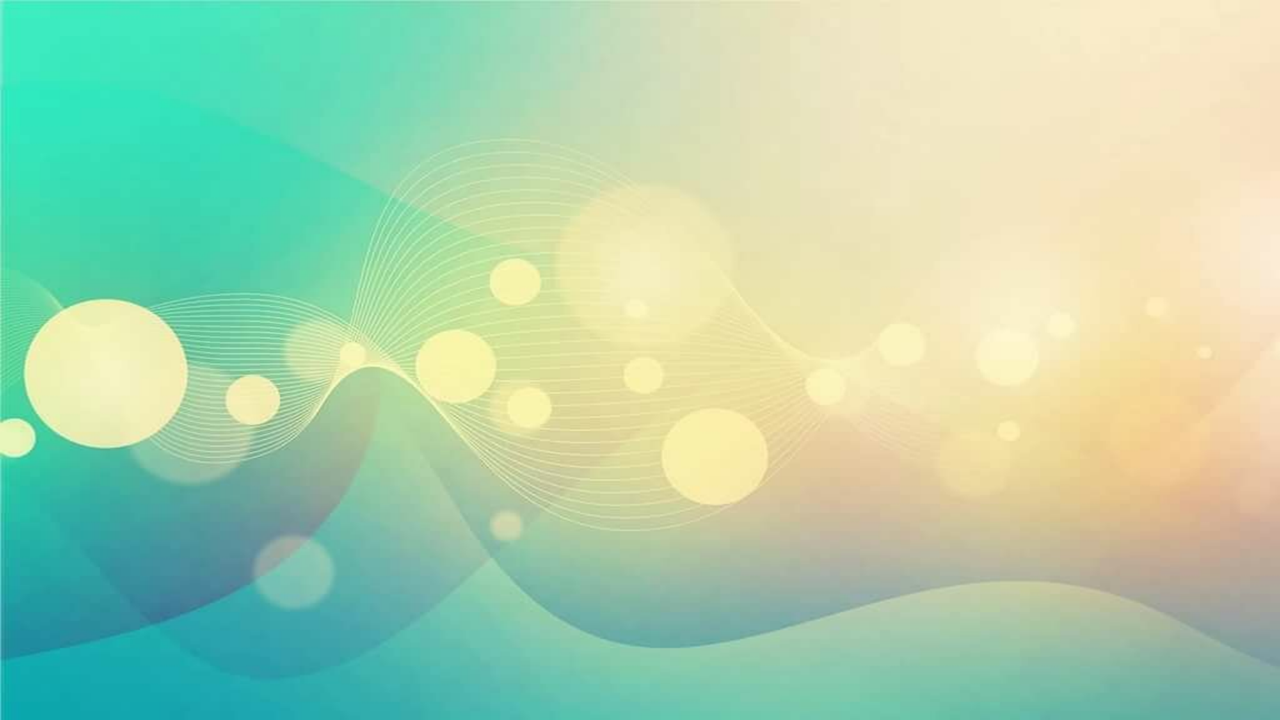 ДЕМОНСТРАЦИЯ
ДЕЯТЕЛЬНОСТИ КРУЖКОВ
НА ВЫСТАВКАХ
И КУЛЬТУРНО-МАССОВЫХ МЕРОПРИЯТИЯХ

(РЕСПУБЛИКАНСКИЙ ФЕСТИВАЛЬ
«АРТ-ВАКАЦЫI»,
МОЛОДЕЖНАЯ АКЦИЯ
«ДИАЛОГ КУЛЬТУР»ВЫСТАВКА
ДЕКОРАТИВНО-ПРИКЛАДНОГО
И ТЕХНИЧЕСКОГО ТВОРЧЕСТВА И ДР.)
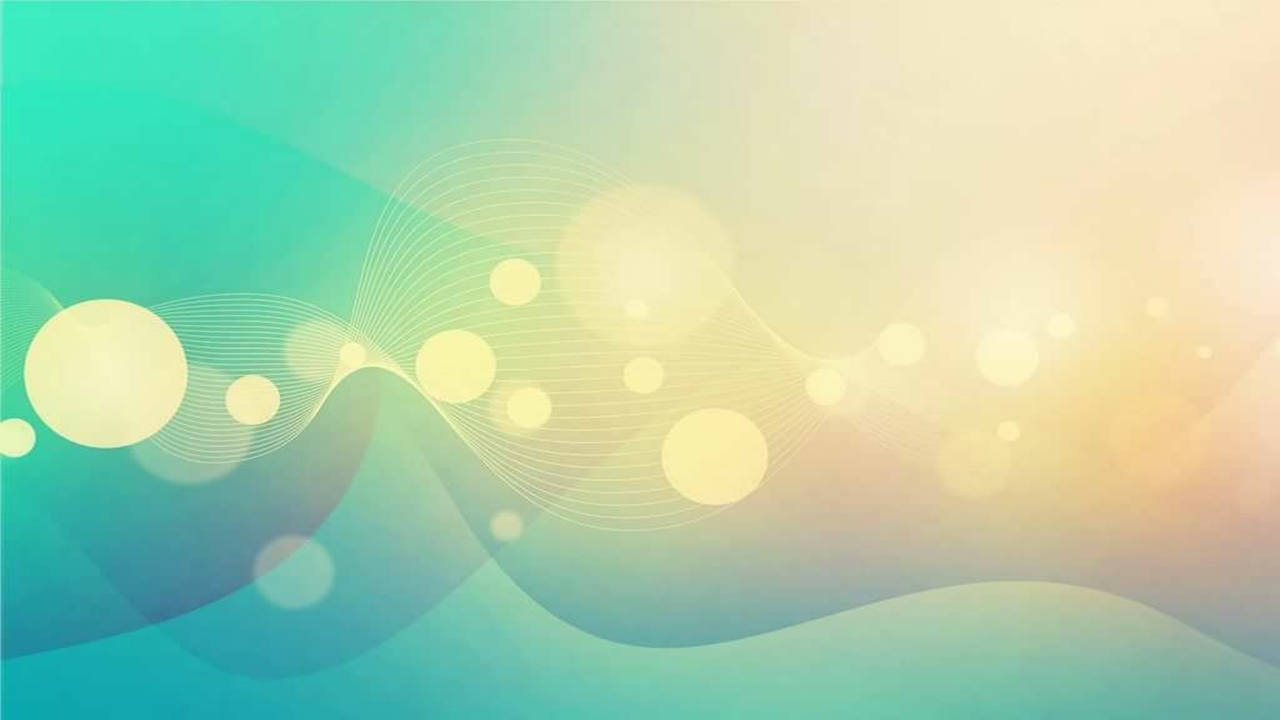 ВАЖНЫЕ МОМЕНТЫ, КОТОРЫЕ НУЖНО УЧИТЫВАТЬ ПРИ ЗАПОЛНЕНИИ ЖУРНАЛОВ:



«Раздзел IV – «Выхаваўчая работа» 

в данном разделе нужно фиксировать систематическую индивидуальную работу, проводящуюся с учащимися, состоящими на различных видах контроля:

дети сиротской категории,
ИПР, НГЗ, СОП, КР
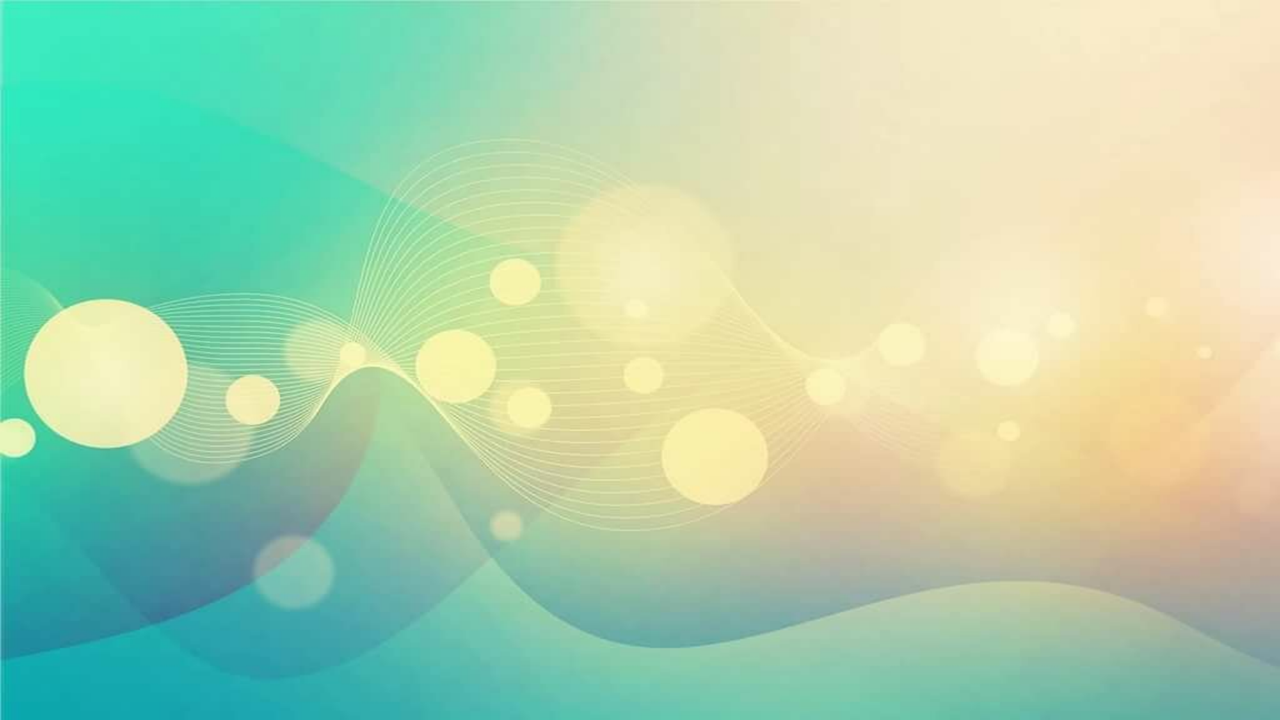 ВАЖНЫЕ МОМЕНТЫ, КОТОРЫЕ НУЖНО УЧИТЫВАТЬ
ПРИ ЗАПОЛНЕНИИ ЖУРНАЛОВ:
«Заняткі па мерах бяспекі»

занятия по технике безопасности (далее – ТБ) проводятся систематически (на каждом занятии в кружках технической направленности, на первом занятии, ежеквартально, ежемесячно – в кружках других направлений)
отсутствие обучающихся на занятиях по ТБ фиксируется «Н» на ½ графы на пересечении текущей даты и Ф.И. обучающегося, когда обучающийся вновь приходит на занятия в кружок, с ним проводится ТБ в индивидуальном порядке, рядом в ту же графу с «Н» ставится дата проведения индивидуального инструктажа
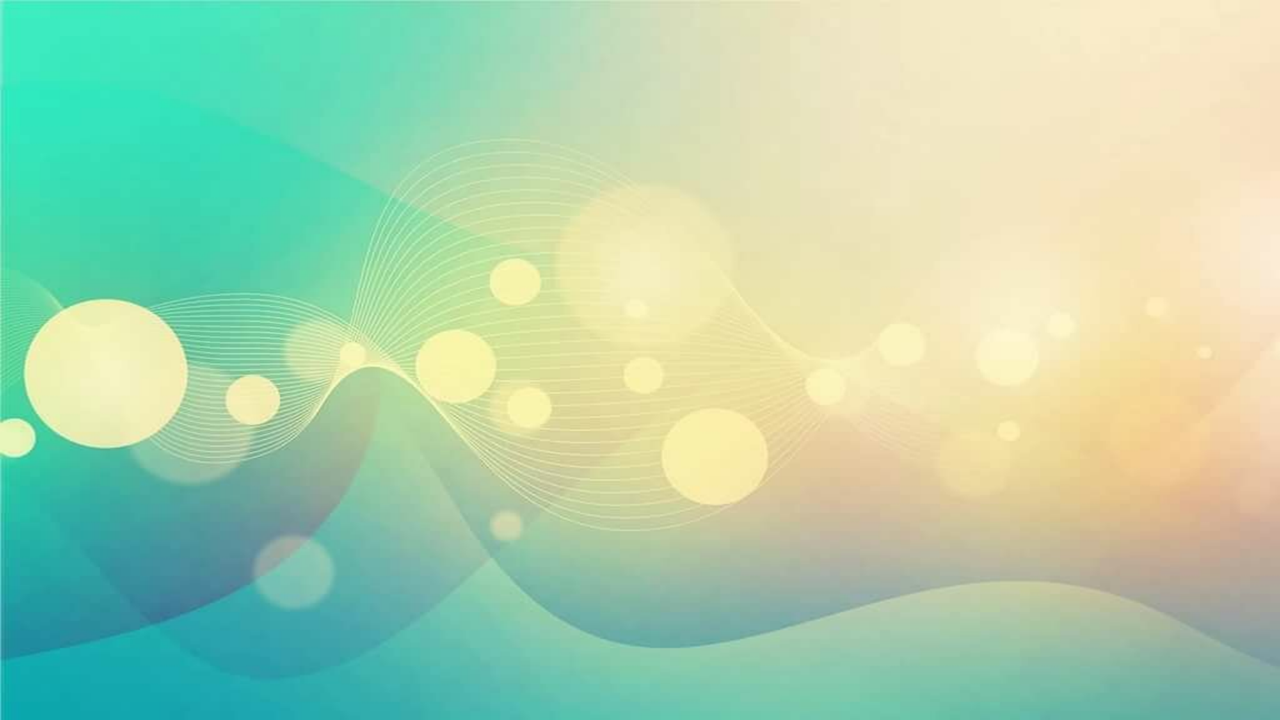 У ПЕДАГОГА ДОПОЛНИТЕЛЬНОГО ОБРАЗОВАНИЯ НА ЗАНЯТИИ ОБЪЕДИНЕНИЯ ПО ИНТЕРЕСАМ ДОЛЖНЫ БЫТЬ В НАЛИЧИИ СЛЕДУЮЩИЕ ДОКУМЕНТЫ:

ЖУРНАЛ
(«Журнал планавання і ўліку работы гуртка (аб*яднання)» – образец 2009 г.)
2.ПРОГРАММА КРУЖКА/
ОБЪЕДИНЕНИЯ ПО ИНТЕРЕСАМ
3.ПЛАН ПРОВЕДЕНИЯ ЗАНЯТИЯ
 (НА КАЖДОЕ ЗАНЯТИЕ)
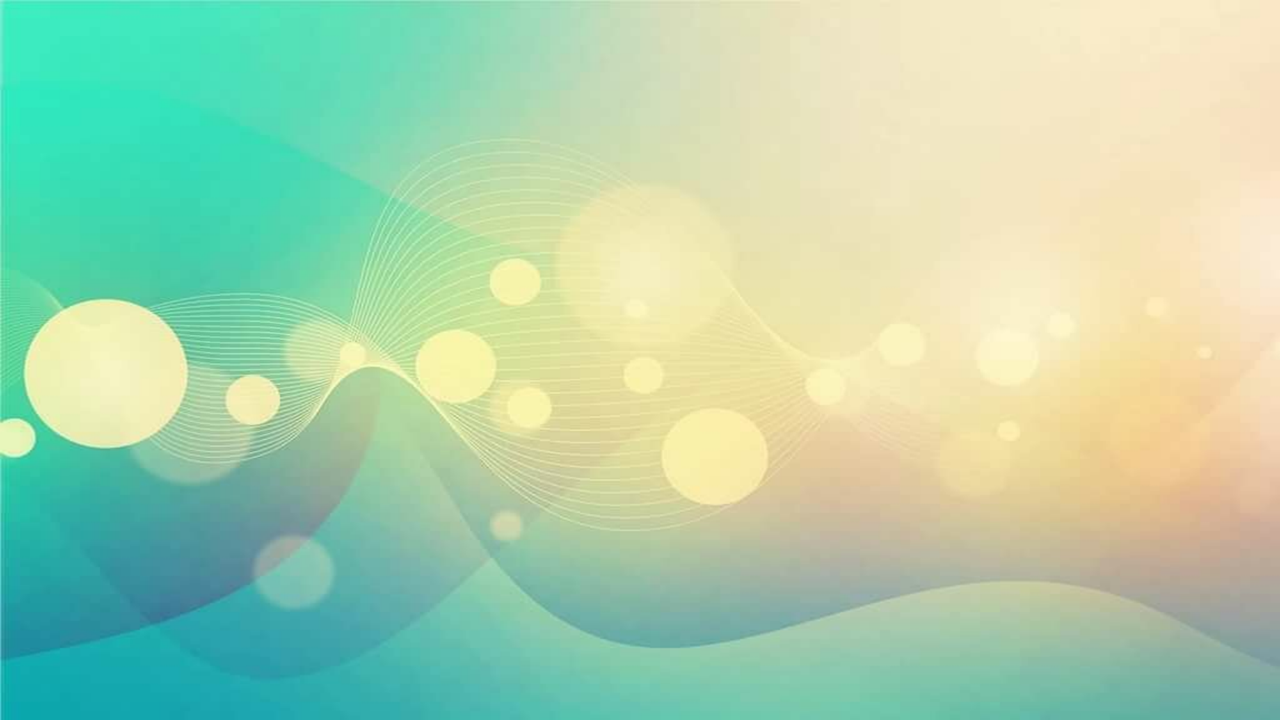 umc.ovr@gmail.com

8-0212-26-11-83
8-0212-26-11-82